Making Good Choices
By Brooks Teachers
Which shows being respectful?
Raising your hand to speak
Yelling at someone to get their attention
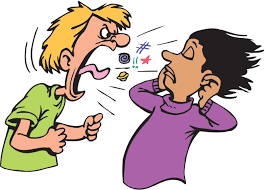 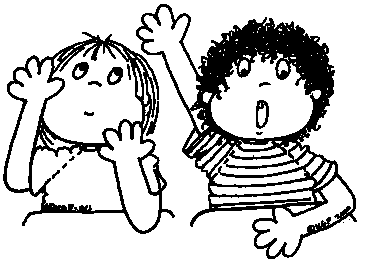 Which shows being respectful?
Grabbing from others
Offering to help others
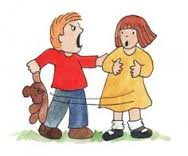 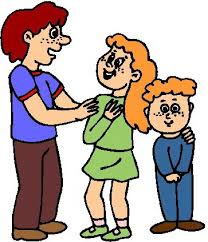 Which shows following directions?
Sitting with friends
Fighting with friends
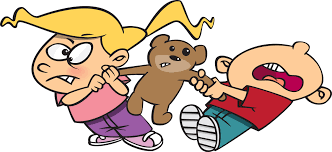 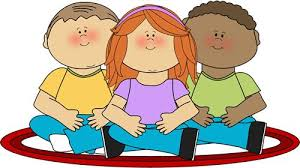 Which shows following directions?
Listen to the teacher.
Ignore the teacher
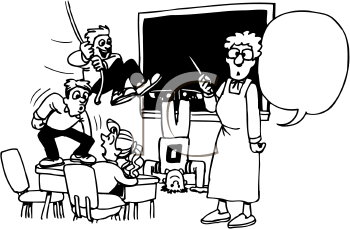 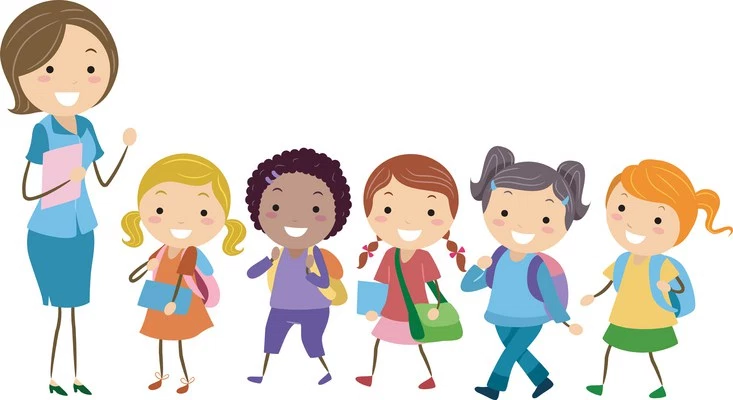 Which shows staying On Task
Completing your work
Playing with your pencil
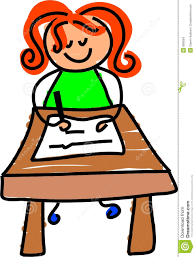 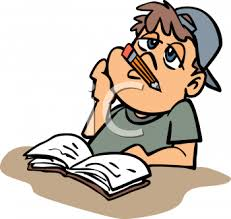 Which shows staying on task
Working at work times
Sleeping at work times
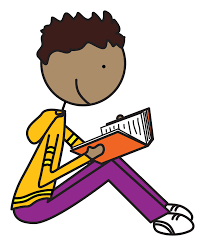 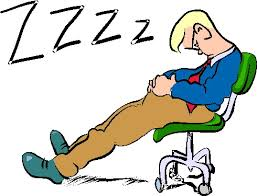